手动液压车安全培训教材
博富特咨询
全面
实用
专业
关于博富特
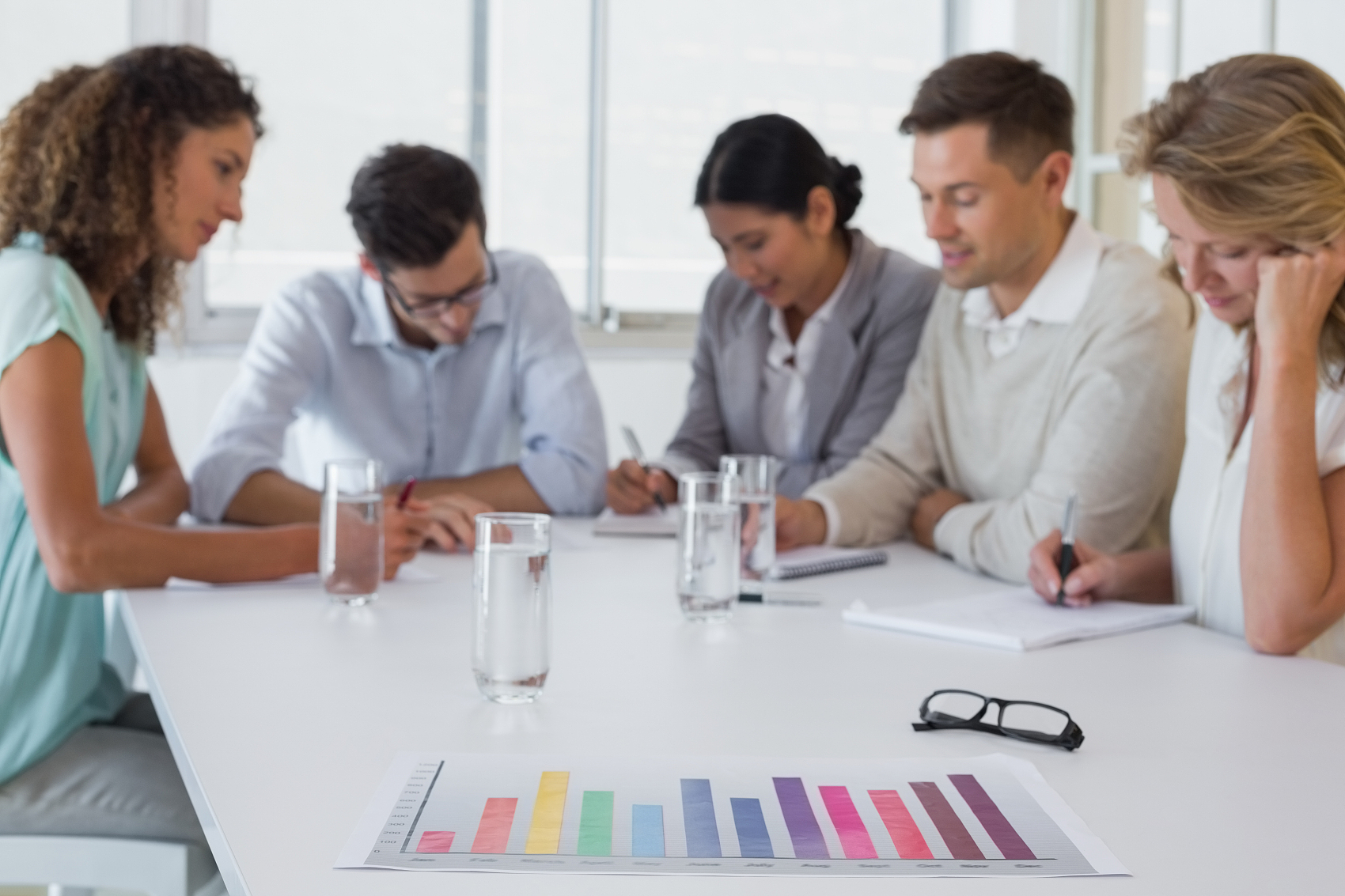 博富特培训已拥有专业且强大的培训师团队-旗下培训师都拥有丰富的国际大公司生产一线及管理岗位工作经验，接受过系统的培训师培训、训练及能力评估，能够开发并讲授从高层管理到基层安全技术、技能培训等一系列课程。
 我们致力于为客户提供高品质且实用性强的培训服务，为企业提供有效且针对性强的定制性培训服务，满足不同行业、不同人群的培训需求。
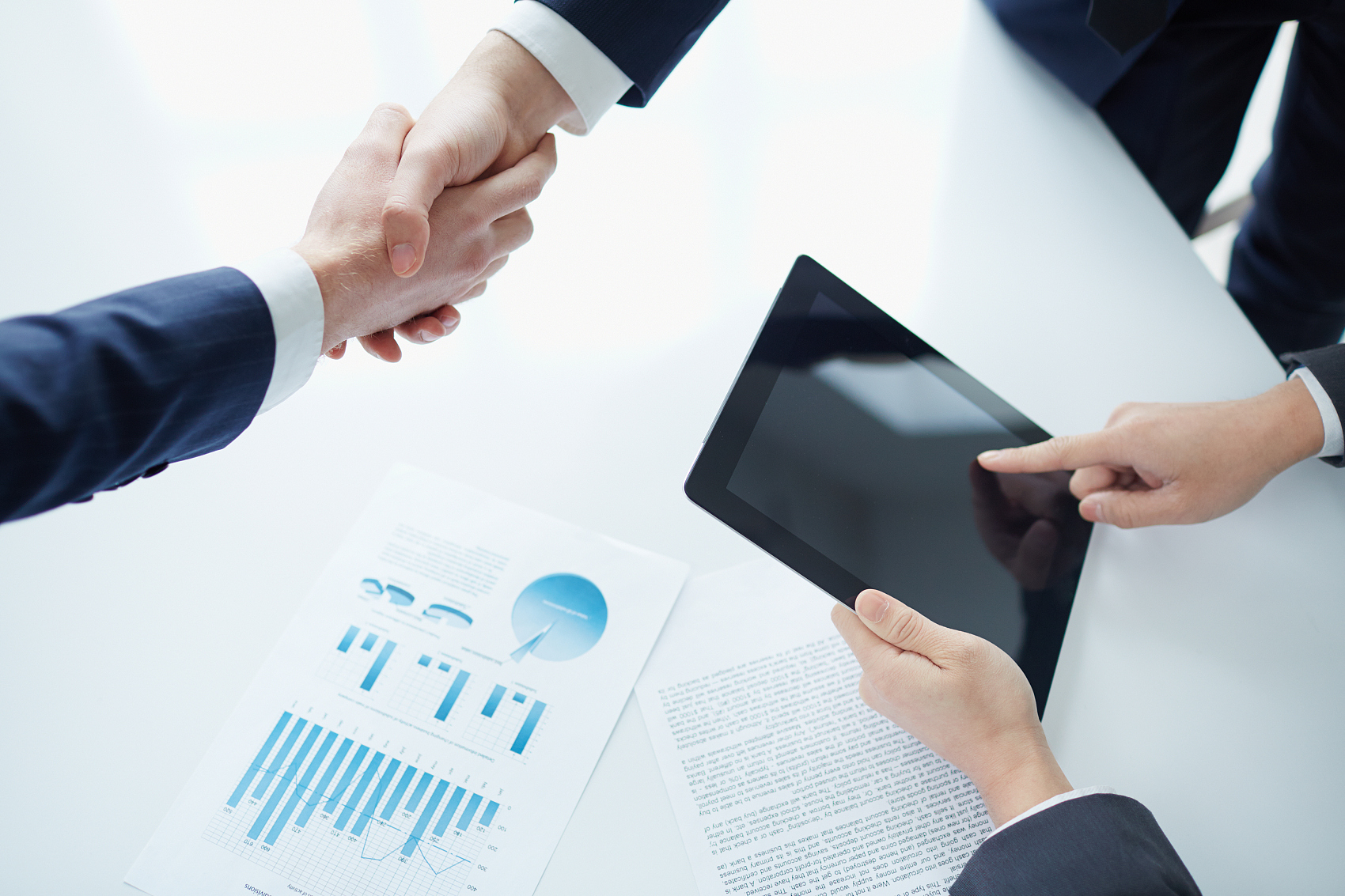 博富特认为：一个好的培训课程起始于一个好的设计,课程设计注重培训目的、培训对象、逻辑关系、各章节具体产出和培训方法应用等关键问题。
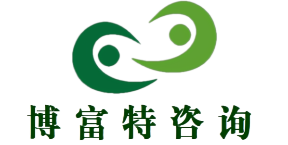 Pump  Truck  液压小车
（俗称地牛）
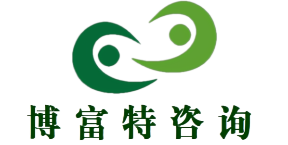 托盘摆放时，两 个托盘之间至少 要有一只脚的宽 度。
托盘在摆放时要 有足够的间距， 以便地牛行走。

当地牛叉子下的 轮子正好处于货 物的前方时，就 是拐弯的时候了。
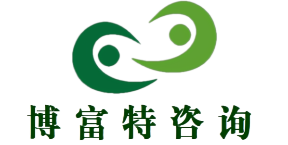 使用之前，你一定要知道 地牛的刹车在哪里，这样 你才能及时地把车停下来。
操作的时候不要太匆 忙，不然货物会掉下 来的！
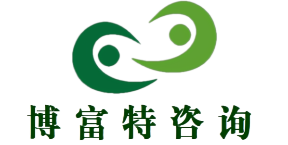 小心对待货物，尤其 是易碎品，一定要放 的低一些。
如果地牛的叉子比 货物长，那么你要 多加小心，不要叉 到其他人或者货物 哦！
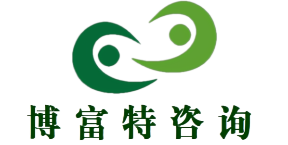 地牛可不是脚踏车，你 如果真想要脚踏车的 话，还不如去买一个真 的。
记住手柄是可以活动 的，所以在载货物的 时候尽量用拉的方 式，这样可以更加方 便一些。
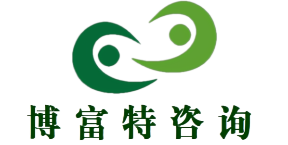 如果使用的是电动地牛，那么在装货的情况下 走上坡路时，就一定要保证货叉朝上，同时人 不要正对地牛站立。并且要使用倒车档，这样 便于控制速度和刹车。
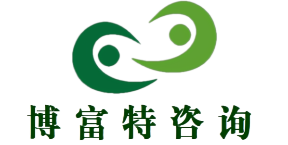 在把货物放下 时，一定要提 醒周围的人注 意。
要知道把1吨 的货物放在你 的脚上可不是 闹着玩的！
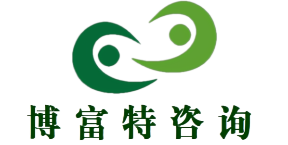 在拐弯的时候 务必要小心， 一定要看清楚 是否有行人和 车辆在附近活 动。
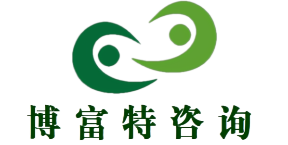 地牛一定要停在不会妨碍其他人工作的固定 位置，如果是电动地牛的话，不使用时要把 钥匙拿走。
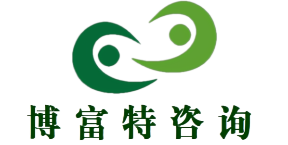 不要让自己被 小车挤到！记 住只有电动地 牛才会有急停 装置，普通的 地牛是不会在 斜坡上自己停 下来的。
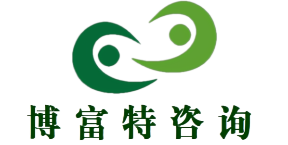 手柄是不应该倒下来 的，如果损坏了就要 及时的维修。
在过木板搭起的小桥 的时候，一定要事先 进行检查，确保安全 才能通过。
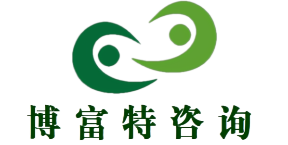 如果你必须倒着走的 话，那么应该首先检 查一下你的背后是否 安全。
叉货的时候，一定 要保证托盘平衡， 不然很容易让货物 发生侧翻。
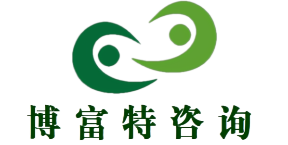 有故障的地牛是 很危险的，一定 要立即送修。
过载是绝对不允许 的，因为有可能造 成严重的后果。
感谢聆听
资源整合，产品服务
↓↓↓
公司官网 | http://www.bofety.com/
如需进一步沟通
↓↓↓
联系我们 | 15250014332 / 0512-68637852
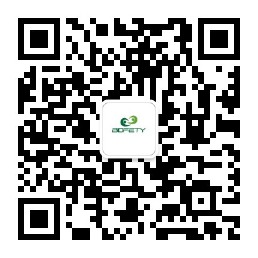 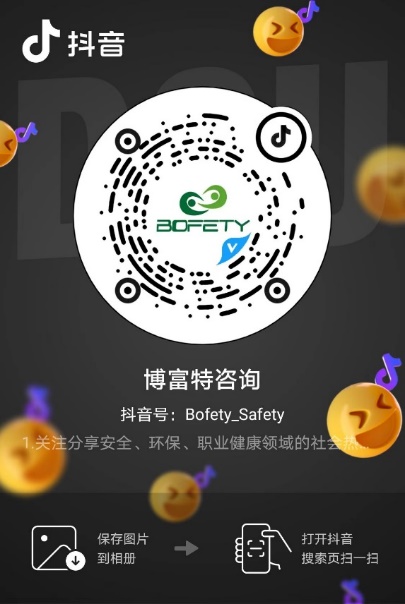 扫码关注我们
获取第一手安全资讯
抖音
微信公众号